\                        Lessons on Fraud Awareness – Lesson VI                                                                             MONEY LAUNDERING
Author
                                       Narayanarao Kolluru
                      B .Com ; FCA; CFFE-(IFS-Pune),CFE-(West Virginia university)
                          www.fraudsdetection.com &  LinkedIn 
                              YouTube Channel: CA Narayanarao Kolluru
MONEY LAUNDERING ACROSS THE WORLD…..
MONEY LAUNDERING IS IN EXISTENCE ,SINCE ,                            
                                      MONEY WAS INVENTED
Brief about “Frauds”
A fraud is an act committed by one person, ‘’the Fraudster” , on another , the “Victim” , and cause monetary or other losses to the Victim. This is made possible as the fraudster creates first trust on the other and latter commits the act of fraud.
As discussed earlier lessons, there are several types of frauds, committed by the fraudsters.

One of the most prominent fraud that is in the news most of the time is “Money Laundering”.
SIMPLE MEANING....                                        OF……MONEY LAUNDERING..!!
IF YOU HAVE SOME MONEY AND YOU CANT EXPLAIN ITS SOURCE,IT IS BLACK  MONEY.

EVEN LEGALLY EARNED MONEY BUT ON WHICH TAXES ARE EVADED IS BLACK MONEY.

CONVERTION OF THIS BLACK MONEY INTO WHITE MONEY IS MONEY LAUNDERING.
Meaning of Money Laundering
Basically converting “Dirty Money” into “Clean Money”.
A Money laundering scheme involves the conversion of illegal money into legal money. The objective is to convert the illegal activities money into clean money by various means  of banking transfers, shell companies etc.
 The money in the first instance is generated  through criminal activities like drug peddling, arms smuggling, terrorist funding etc. and also Tax Evaded monies from businesses and other activities.
The Laundering of money across the globe has reached terrible proportions despite taking all precautions and continuous watch as in most of the cases, the fraudsters join hands with insiders of banks, financial institution and even at times with some Government officials and this makes detection of Laundering a bit more difficult.
Money laundering crimes cause social ,economic and political  problems.
The fight against Money Laundering is a Global Fight on continuous basis to prevent the mence.
Brief Note about a Shell Company…
In the context of discussion on Money Laundering, it is imperative to know about a shell company.
A shell company has:
No Employees
Only a Postal Address
No establishment
Acts only as a letter box.
Exists only on paper
Will have a bank account
No active business
Disguise real owners behind the shell company
 May possess intellectual property as its assets.
 They could be for legitimate or illegitimate purposes though mostly for the latter purpose.
A Brief about TAX Heaven  Countries……
A Tax Heaven is a Country with no Tax or low rate of taxes and who do not question the financial transactions and the off shore companies floated in those countries and also offers financial secrecy.
A Report has put the  circulation of money in tax heaven countries about $21 Trillion !!
Some of the most popular  Tax Heaven Countries:
1.Andorra 2.The Bahamas 3. Bermuda 4.The British Virgin Islands 5.The Cayman Islands  6.The Channel Islands 7..The Cook Islands 8.St.Kitts 9.Monaco 10.Nevis 12.Panama 13.Lichstenstien 14.Hongkong 15.Swizerland 16.Curacao 17.Taiwan 18.Samoa.19.Malta 20.Seychelles 21.Cyprus 22.Nauru23.Luxembourgh 24.Maruitius 25.Marshall Islands
Stages  involved in Money Laundering
The following are the three major stages  involved in Money Laundering:
                        
                         Placement of funds
                         Layering of funds
                         Integration of funds
Steps of Money Laundering   : Stage One  -  Placement
Placement of Funds involves:
First step of introducing the dirty money into the main stream.

Smuggling of currency

Currency exchanges & Banks-Cash deposits/Wire transfers/ Night deposits

Purchase of Assets

Brokers-Stock exchange

Blending of funds


Smuggling of currency
Currency exchanges * Banks
Steps of Money Laundering : Stage Two-Layering
Layering involves the following steps:
Is the process of using various sources to convert illegal monies through several complex financial transactions, to conceal the source of money.

Cash is converted into Money Instruments

Prepaid credit cards are another route typically used in Money laundering schemes.

Material assets are bought

Onshore and off shore companies to camouflage the real owners
Steps of Money Laundering : Stage Three-Integration
The following steps are involved in Integration:
 Property dealings
Front companies or Shell companies
False Loans
False Invoicing of Imports & Exports.
Methods in Money Laundering-A Glimpse
Smurfing or Structuring: Is a method where by a number of accounts and number of individuals are involved in opening accounts and deposit monies within the respective countries’ threshold limits of such transactions thus escaping the attention of Tax and other statutory authorities and Bank officials attention, both indigenous as well foreign banks or branches in foreign countries.
 Opening of accounts in fictitious or wrong names and addresses ,with false documents and proofs.
Hand and glove with bankers and financial institutions in committing  money laundering crime and effecting transfer of monies and wire transfers , to tax heaven countries.
Methods in Money Laundering-A Glimpse…..(Contd…)
Non functioning companies, Shell Companies, Companies on the face doing legal business but resorting to money laundering behind the curtains.
Converting illegal money through unauthorized or other Money Exchanges and dealers.
Through Mules-Physically carrying money by persons from one place to another or from one country to another, where laws are lax or carrying cash within the allowed limits by number of persons.
Through Casinos and other businesses converting illegal money into legal money .
Money Laundering Cases: Some top Indian Cases:
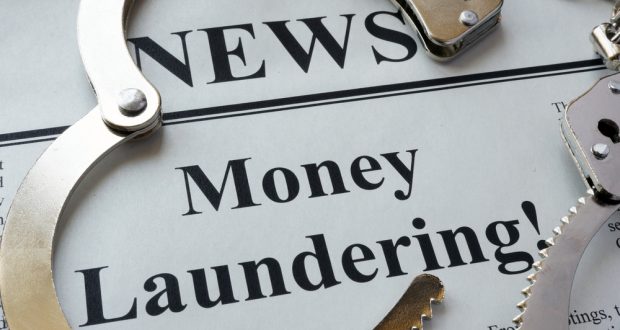 1.Commonwealth games scam , amount alleged Rs.70,000 Crores.
  2.Indian Coal Scam Rs.185,000+ Crores
  3. 2G Scam Rs.175,000+ Crores
  4.Recently Income Tax department raided some Chinese Individuals in a Rs.1,000 Crore ML Case
  5.Several politicians are also under scanner and investigation for money laundering cases against them in India.
  6.In The Satyam Computers, fudging the books of accounts, case it was alleged, that about 40shell  companies were used to launder money.
  7.The enforcement directorate filed a PMLA Case of Rs.9,990/ crores , against King Fisher Airlines & United Breweries of Mr. Vijay Mallya.
  8.Sarada , Rose Valley Home Scam investigation ,also there are allegations of Money laundering amounting to Rs.1200-4000 Crores. And also involved in Ponzi schemes.
9.Yes Bank scam:Ed Submits supplementary charges of Money Laundering against DHFL-Promotors.
Money Laundering Cases-Some Top Foreign Cases….
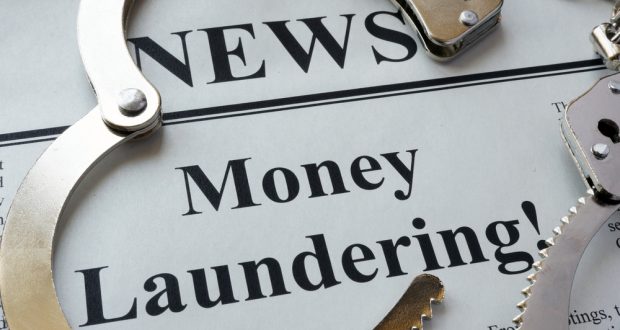 HSBC Case(2012) as per US Senate reports: by offering banking services to clients in Saudi Arabia, even though they have terrorist links.
BCCI-Bank of Credit & Commerce International. Estimated $23 Billion.
Naura Money Laundering case-The smallest Island Nation of the world. Estimated $70 Billion.
Danske Bank-was found that 99% of its profits came from non residents. Also the Estonian branch it was found that anti money laundering policies are not working.
There were issues of AMLA issues with Standard Chartered Bank too. An example of SCB  was an account opened with UAE Dirhams 3 Million, cash deposited from a suitcase with no  verification of the sources .
Wachovia Bank was involved in one of the largest  money laundering cases, before it was purchased in 2008 by Wells Fargo .Wachovia Bank scandal came to light when in 2006 a DC-9 Airlines was  intercepted ,in the Gulf of Mexico and found to be loaded with 5.7 tons of Cocaine. During investigations it was found that there was a role played by Wachovia Bank too, in money laundering.
Legislation  in  India & Abroad  for   dealing with Anti Money Laundering Activities
1.Prevention of Money Laundering Act 2002
2. Black Money (undisclosed foreign income and assets) and imposition of Tax Act 2015.
3.A dedicated department-Enforcement Directorate- to deal with PMAL cases.
4. There are provisions to deal with Money Laundering transactions in the Income Tx Act 1962 and Indian Companies Act 2013 .
5.In USA there is Financial crimes enforcement Network; Bank Secrecy Act.
6.In Canada there is Financial Transactions and Reports Analysis Centre of Canada
7.In UK there is Financial Conduct Authority and OPBAST.
8.In Germany Federal Financial supervisory authority
9.In Japan Financial Services Agency .
Some Red Flags of Money Laundering:
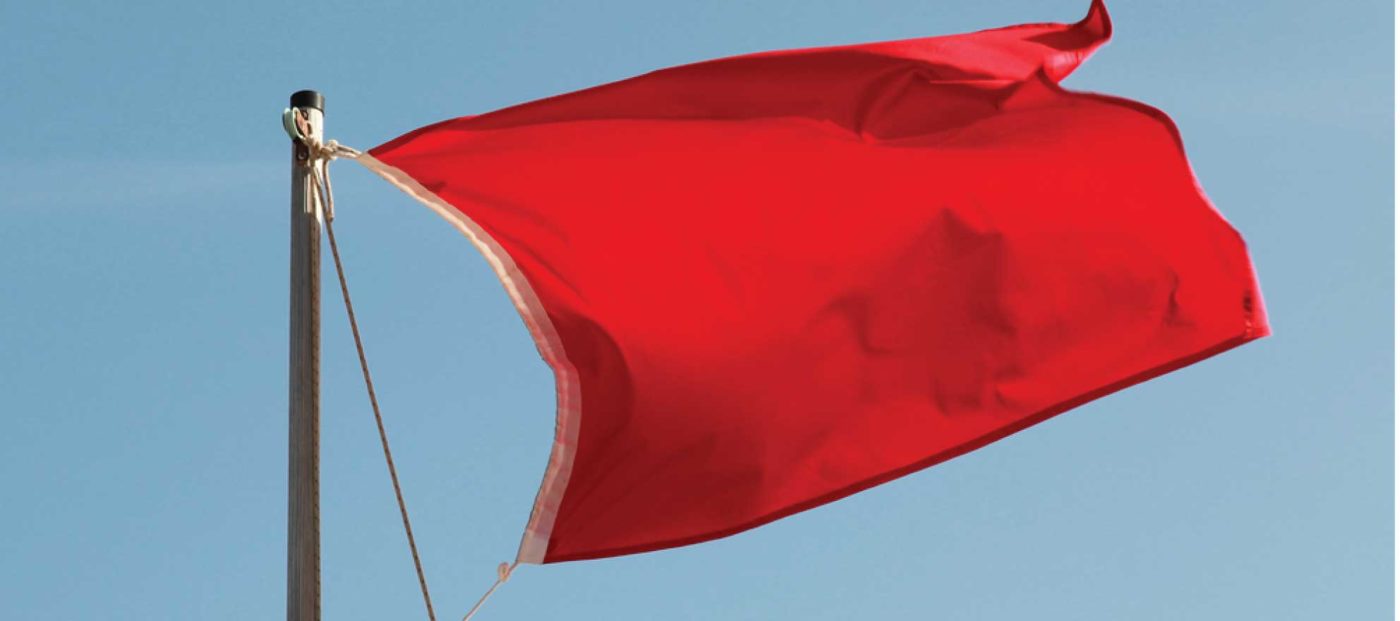 The following are some of the  Red Flags:
.When a customer submits dubious addresses or refuses to comply with submission of some documents, documents submitted cannot be verified, inconsistent business activity, multiple tax dentification numbers.
Suspicious transactions in banks & Financial institutions
Any fund transfers without adequate proof of source of funds or reasons for transfers
Heavy funds getting credited into account from abroad-must have reason for such credits.
Unnecessary transactions debits and credits at frequent intervals.
Dubious offshore companies and dubious persons running the Board of directors.
The purchases and sales,unrelated to the regular business of the client.
Steps taken for controlling Money Laundering
Demonetization of currency by Indian Government on 9th November 2016.
Banks in India have to report to Tax authorities now if there are cash deposits of Rs.10lakhs or more and cash payment against credit card bills of Rs.one lakh or more.
Similar due diligence directives are there with EU and other Nations to track the Dirty Money.
 The Banks and auditors are instructed to report any suspicious transactions in the accounts of any customer-Individual or corporate.
Any dubious company should be investigated about its origin, activity, directors etc.
Using latest technology and use of data analytics to cross check the movement of funds across various platforms like banks, financial institutions and other avenues.
 Establish anti money laundering policies.
Top Movies tagged as Money Laundering:
Ozark (2017), 
The Infiltrator (2016), 
Power (2014), 
The Wolf of Wall Street (2013), 
Gambler (2011), 
The Accountant (2016), 
The Firm.
Cocaine Coast (2018), 
Riviera (2017), 
American Made (2017).
The International
Crypto 2019
End of Lesson  SIX                                                           MONEY   LAUNDERING